Enhancing Lawyer Professionalism
Canadian Law Societies’ Roles in
Education and Support of Lawyers’ Ethics
Issues
Role of Canadian Law Societies
Traditional CLE
Embedded ethics education
Ethics CLE programs
Mandatory ethics education/assessment
E.g. Nova Scotia and Saskatchewan
Ethics and Practice Advice and Support 
	- personal support through direct advice and materials in all 	areas supporting lawyer professionalism
The Role of Canadian Law Societies
Public Interest Regulators
Set standards – professionalism and competence
Admission
Discipline
Financial oversight – trust accounts and insurance
Enhancing competence – CLE, Practice Advice, Lawyers’ Assistance
CLE in Canada
Offered by:
Law Societies
Bar owned CLE providers – BCCLE, LESA
Canadian Bar Association
Faculties of law
Private for profit providers
Mandatory CLE is new – 2-3 years
Ethics as Part of CLE                             Ethics is Embedded
CLE offered by not for profit provider


932 programs have an ethics component 

Search ‘ethics’ at
http://cle.bc.ca/
[Webinars]Ethics
Date: Friday, May 01, 2009
Length: 33 minutes
From the course: Elder Law 2009
No Practice Areas
“…Ethics…”
2.
[Webinars]Ethics
Date: Thursday, Apr 28, 2011
Length: 66 minutes
From the course: Strata Property Update 2011
No Practice Areas
“…Ethics…”
3.
[Webinars]Ethics
Date: Friday, Mar 30, 2007
Length: 37 minutes
From the course: Family Law Basics for Legal Support Staff
Family Law
“…Ethics…”
Ethics Courses
A recent web search disclosed that there are almost 600 on-line courses available from Canadian providers addressing legal ethics, professionalism and risk and practice management.
Ethics Courses
The Application of Ethics in a Real Estate Practice
Price  $0.00   Visits: 557
 
Law Office Ethics and the Role of the Legal Assistant
Price  $0.00  Visits: 761

Self-Representation & Lawyers Ethics
Price  $0.00 Visits: 1320

An Ethics Primer for Criminal Lawyers (2010)
Price  $0.00 Visits: 508

https://www.lesaonline.org/comersus8f/store/comersus_advancedSearchExec.asp
An Example – Real Estate
*Ethical Red Flags for Real Estate Lawyers 

Webcast Schedule of Events 
12:00 p.m. - 12:05 p.m. Introduction of Program from Moderator 
Lisa Weinstein 
 
12:05 p.m. - 12:20 p.m. Doing Business with Clients 
The Honourable Paul Perell, LSM 
Superior Court of Justice 
 
12:20 p.m. - 12:35 p.m. Conflicts of Interest When Acting for Corporate Clients 
 
12:35 p.m. - 12:50 p.m. Transactions Designed to Protect Assets
12:50 p.m. – 12:55p.m. Go Ahead and Ask Us (Q and A Session) 
 
12:55 p.m. – 1:10p.m. Funds Transfer Issues 
 
1:10 p.m. - 1:25 p.m. Fraudulent Conveyances and Preferences – 
Case Law Update 
 
1:25 p.m. – 1:30 p.m. Go Ahead and Ask Us (Q and A Session) 
1:30 p.m. End of Program 
 
*Total CPD= 1.5 Professionalism Hours
Enhancing Ethical Competence
Mandatory Ethics CLE
Most LS require 12 hrs of CLE/yr
‘professional responsibility & ethics, client care and relations or practice management’
BC-2 
Sask- 2 ‘Ethics Hours’
 Man-1.5
Ont.-3 
PEI-2
NS – 2 - professional responsibility, ethics ,civility, codes of conduct, cultural competence
Ethics Assessment
Nova Scotia Barristers’ Society
http://dev.nsbs.org/assessment/index.php?lang=en&sid=33551&token=c6iqqw6u5eapf3e 
This is a reminder that as of yet, our records indicate that you have not completed the Mandatory Ethics Assessment.  
Please note, failure to complete the assessment by this deadline will result in a fees surcharge of 10 per cent of the gross assessment prescribed by subregulation 4.7.1(a). This surcharge shall be applied annually until the member meets the requirements of subregulation 8.3.2.8.  
The Nova Scotia Barristers’ Society Code of Professional Conduct was approved by Council on September 23, 2011, and came into effect on January 1, 2012.
The purpose of this assessment is to ensure lawyers become familiar with the new format of the Code, are able to navigate through the new rules when seeking guidance on ethical matters and are made aware of those areas where the rules have been amended in any substantial way.
Code of Conduct Training
Mandatory Code of Professional Conduct Training
      The Law Society of Saskatchewan has approved a new Code of Professional Conduct, which will come into effect on July 1,  2012.    The Code is based on the “Model Code” drafted by the Federation of Law Societies of Canada. While the Code has a new format, there are only a few substantive changes to the rules of ethics.    The amendments focus largely on better overall  organization of the rules, with improved “best practice guidance” in the commentaries to the   rules.      Each   province   retains   the   legislative responsibility   for   its   own   code   of   conduct.      The Saskatchewan Code has retained certain ‘colloquial’ ethical quirks  and  has  done  away  with  others  in  the  spirit  of adopting a national Code
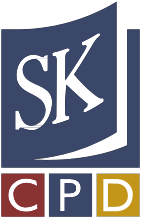 Ethics and Practice Support
A common feature of Canadian Law Societies
Ethics and Practice Support
The Law Society provides a wide range of support, resources and advice to lawyers to help ensure the professional delivery of competent legal advice.
Practice and ethics advice
Law Society Rules
Professional Conduct Handbook
practice and ethics advice
client identification and verification
client relationships and lawyer/lawyer relationships
help with directing enquiries to the Ethics Committee
Client identification verification

As of December 31, 2008, Law Society Rules require lawyers to follow client identification and verification procedures when retained by a client to provide legal services. A client identification and verification checklist is published on the Law Society website as part of the Practice Checklist Manual. You can use this checklist to help you apply the rules.
Client service / communication

The following provides resources to help lawyers in carrying out your duties and managing your practices.
.
Lawyers must exercise your professional judgment respecting the correctness and applicability of the material. The Law Society accepts no responsibility for any errors or omissions, and expressly disclaim any such responsibility.
Confidentiality / privacy / conflict of interest
The following provides resources to help lawyers in carrying out your duties and managing your practices.
"Data Theft or Loss: Ten things your lawyer must tell you about handling information" by Craig Bavis and Michael Parent for Ivey Business Journal. Published here with permission Sample confidentiality agreement Lawyers Sharing SpaceModel conflicts of interest checklist [updated March 2009]
Discipline Advisories
Subscribe to Discipline Advisories: RSS Feeds
Discipline Advisories are a service provided by the Law Society to advise lawyers of conduct that can lead to discipline. Advisories are based on actual matters that come before the Law Society. If you have any questions, contact a Practice Advisor.
Etcetera
Equity Ombudsperson
Fraud Alerts
Law Society online Learning Centre
Marketing
Model letters
Model policies
Practice Advisors
Retainer agreements
Technology

BC Source  - https://www.lawsociety.bc.ca/page.cfm?cid=17&t=Practice-Support-and-Resources
Canadian Resources
BC - http://www.lawsociety.bc.ca/page.cfm?cid=17&t=Practice-Support-and-Resources
Alberta - http://www.lawsociety.ab.ca/lawyers/practice_advisors/practice_ethics.aspx
Manitoba - http://www.lawsociety.mb.ca/member-resources/practice-management-advisory-services/?searchterm=practice advice
Ontario - http://www.practicepro.ca/   and   http://rc.lsuc.on.ca/jsp/home/practiceResourcesHome.jsp
Barreau du Quebec- http://www.barreau.qc.ca/en/avocats/deontologie/ 
Nova Scotia - http://nsbs.org/for_lawyers/practice_standards_and_guidelines and http://www.lians.ca/# ( Risk and Practice Management)
It is important to get it right!!!